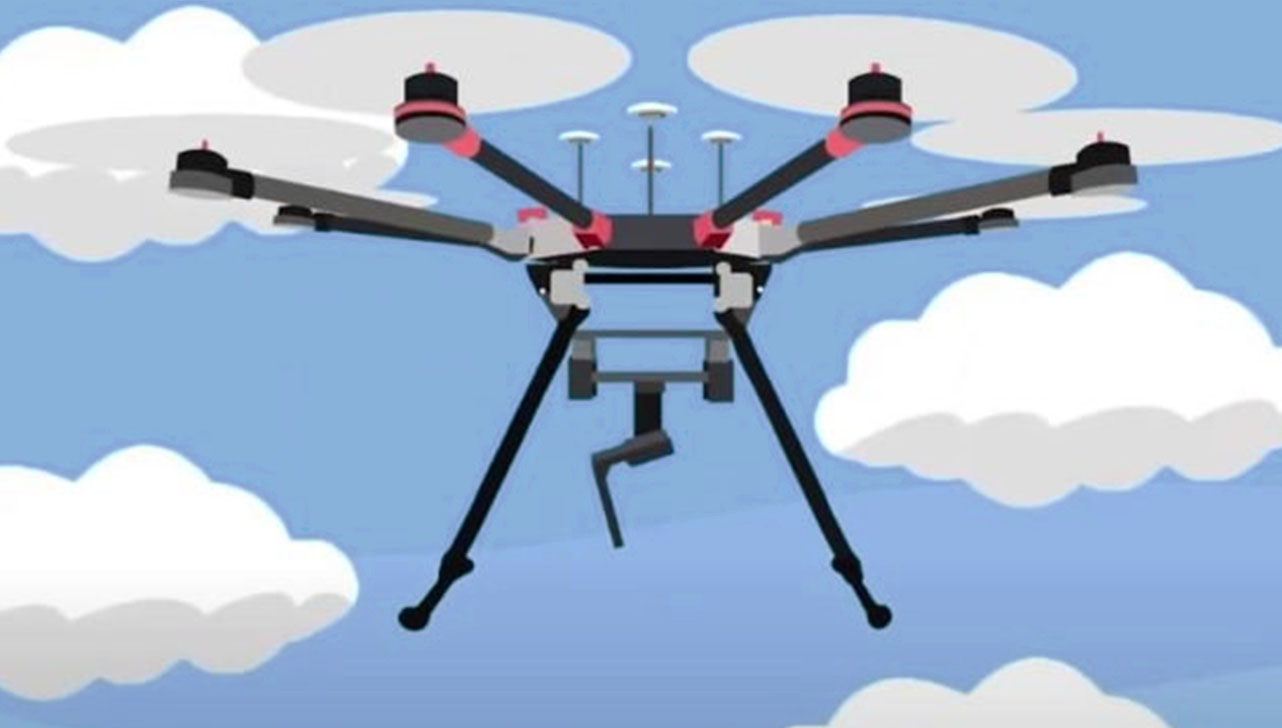 FiberFlight
программно-аппаратный комплекс для увеличения скорости передачи данных на
борту беспилотных авиационных систем на основе фотонных интегральных схем
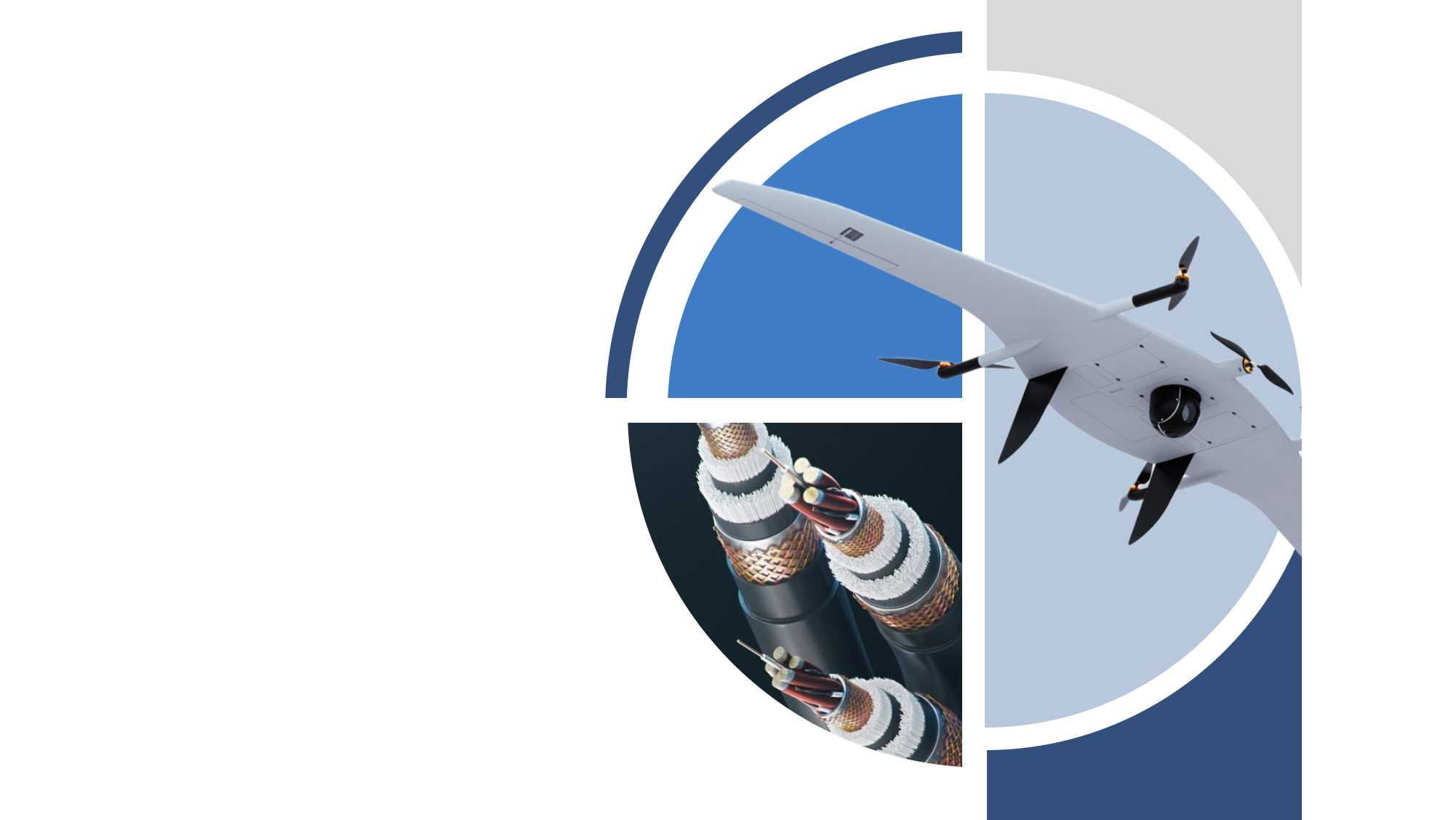 Решаемая проблема
Большинство современных аэрокосмических аппаратов имеют фундаментальную проблему, связанную с использованием металлических кабелей, которые существенно ограничивают скорость бортовой передачи данных (до 100 Мбит/с). В сравнение, оптоволоконные кабели, давно используемые в наземной телекоммуникационной индустрии, позволят передавать данные со скоростями на несколько порядков больше (до единиц-десятков Тбит/с).
Потребитель
Компании, которые занимаются локализацией передовых технологических решений в области БАС в России.
1
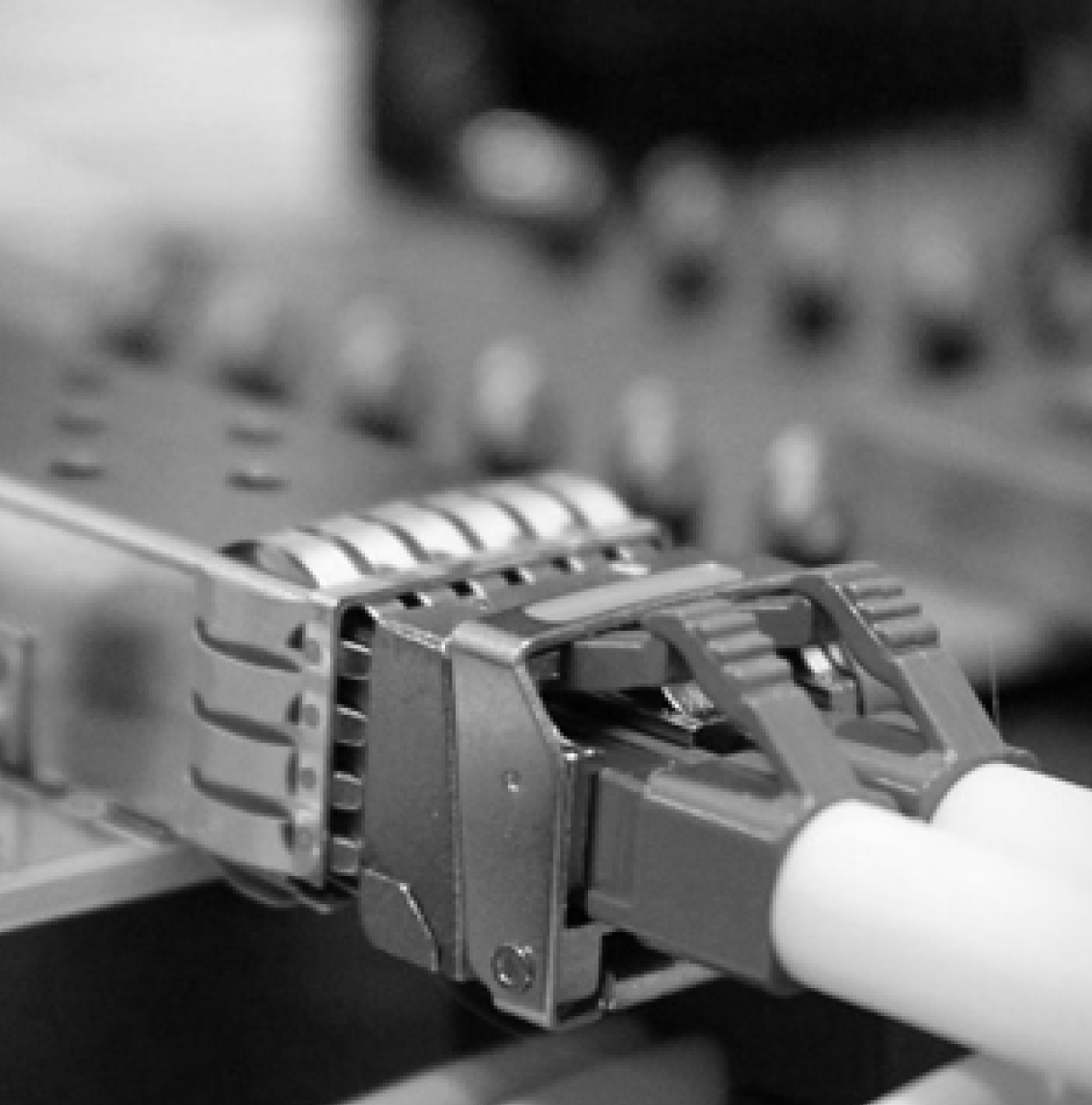 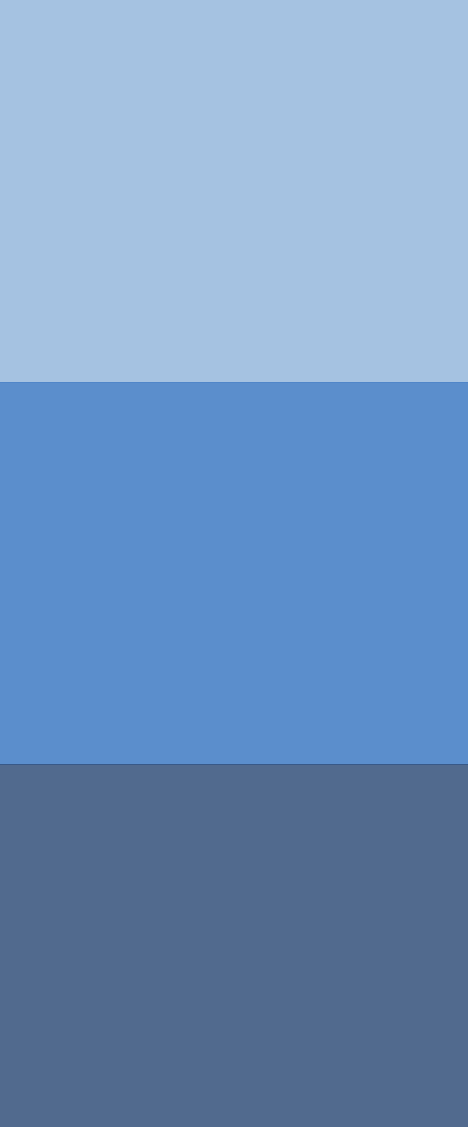 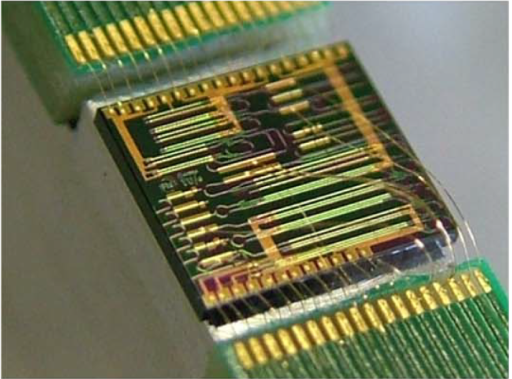 Продукт
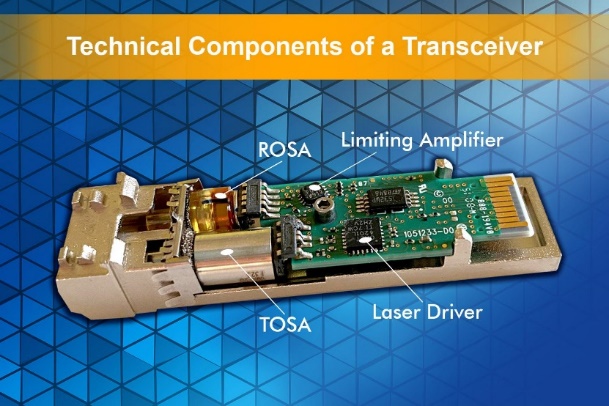 Трансивер

Преобразует сигнал из электрического в оптический
Конечный продукт представляет собой систему бортовой коммуникации
На дискретных компонентах
На чипе
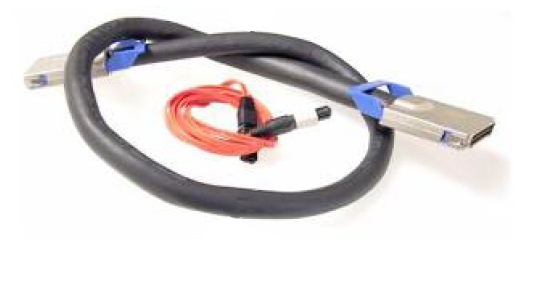 Кабели
Металлический кабель
Оптоволоконный кабель
Скорость передачи данных
Массогабаритные характеристики
Энергопотребление
Надежность
Преимущества
2
Валидация
Во-первых, оптоволоконная бортовая система коммуникации будет реализована на основе дискретных решений из области наземных телекоммуникаций. 
Во-вторых, некоторые дискретные оптоволоконные компоненты будут интегрированы на чип. 
В-третьих, наземные оптоволоконные решения в дискретном и интегральном исполнениях будут адаптированы для использования на борту аэрокосмических аппаратов.
Видение
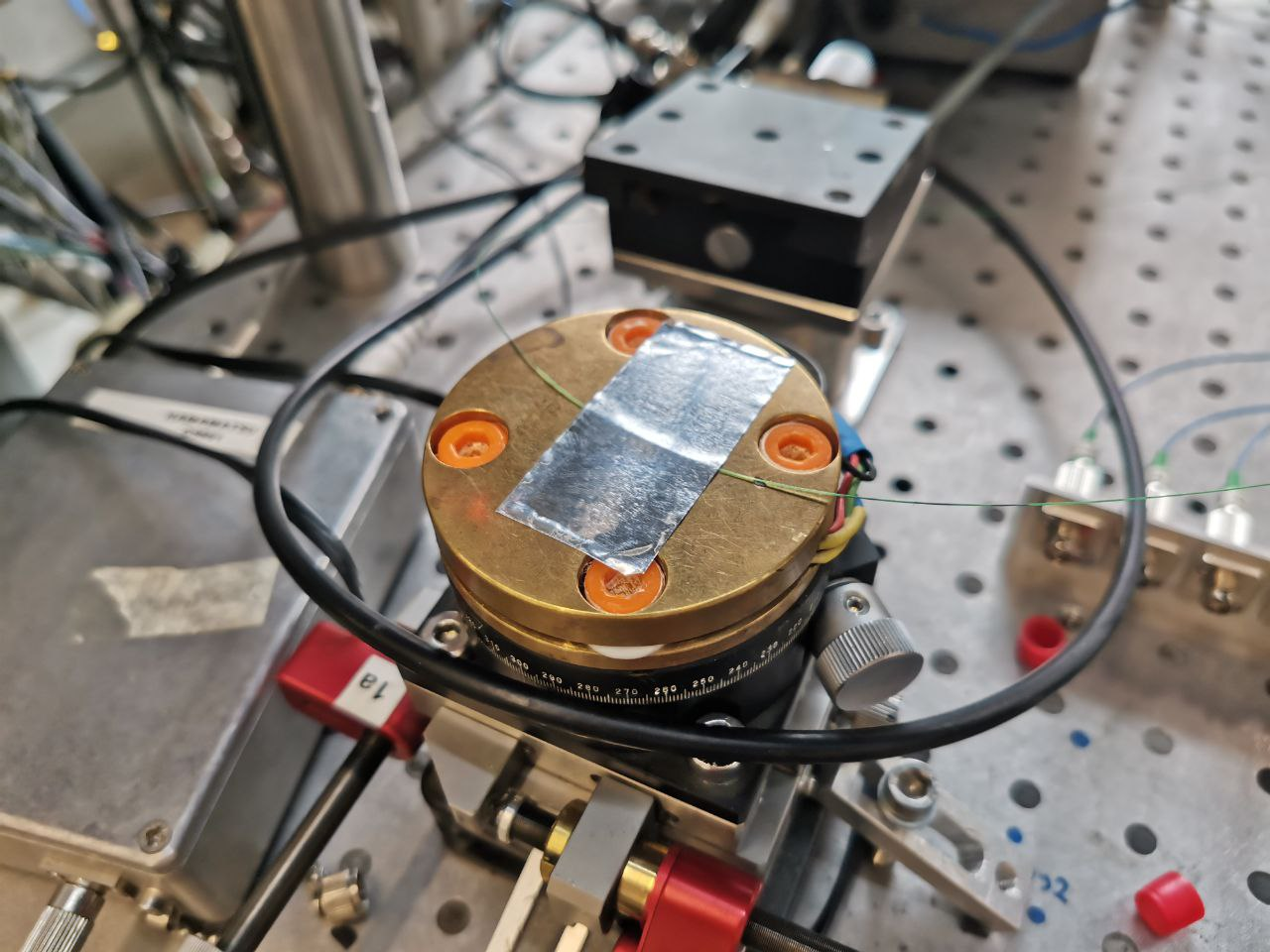 Прототип системы сенсорики на дискретных оптоволоконных компонентах и ФИС
Модели систем и компонентов на ФИС
Прототипы
и эксперимент
Разработанные ФИС
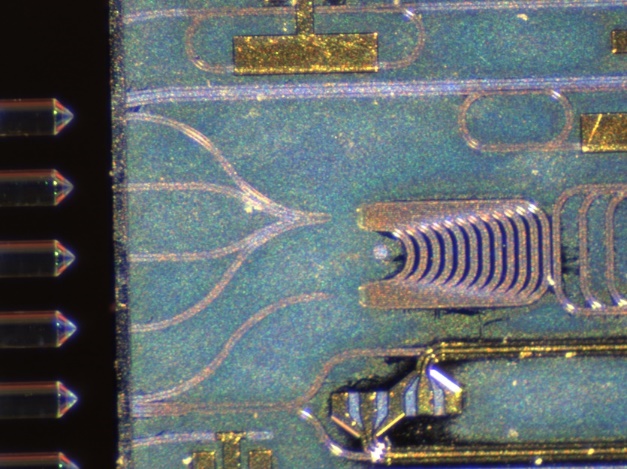 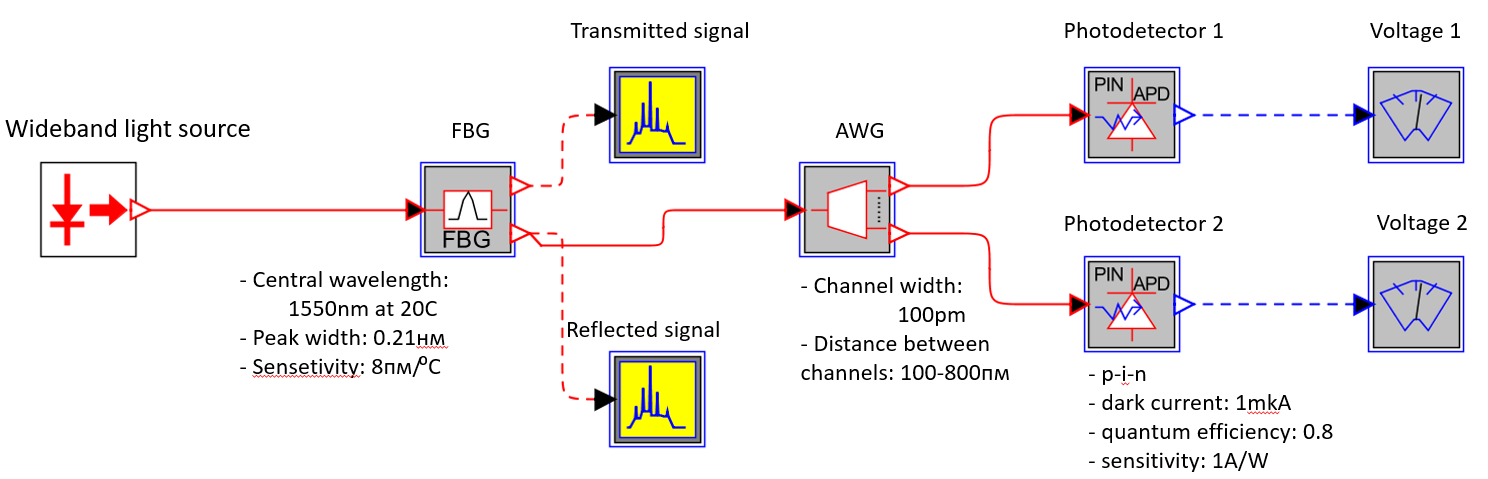 Tunable Laser
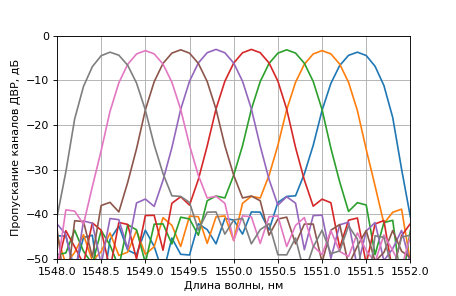 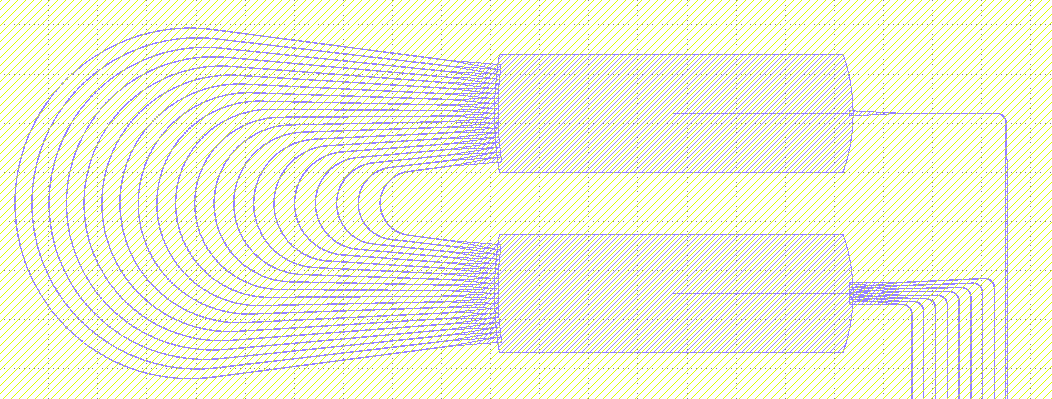 PD
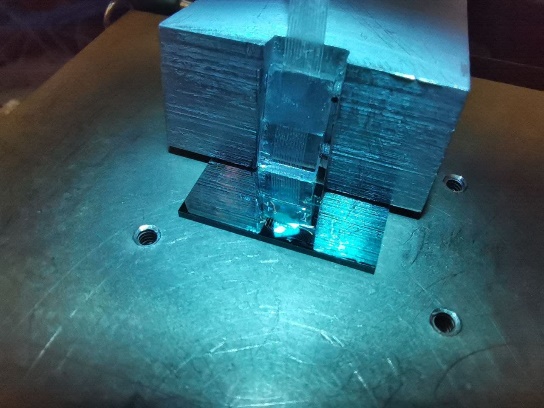 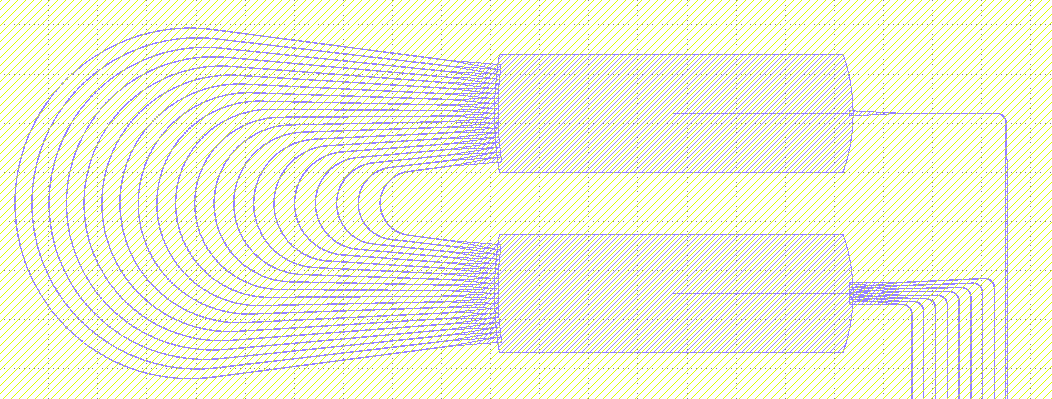 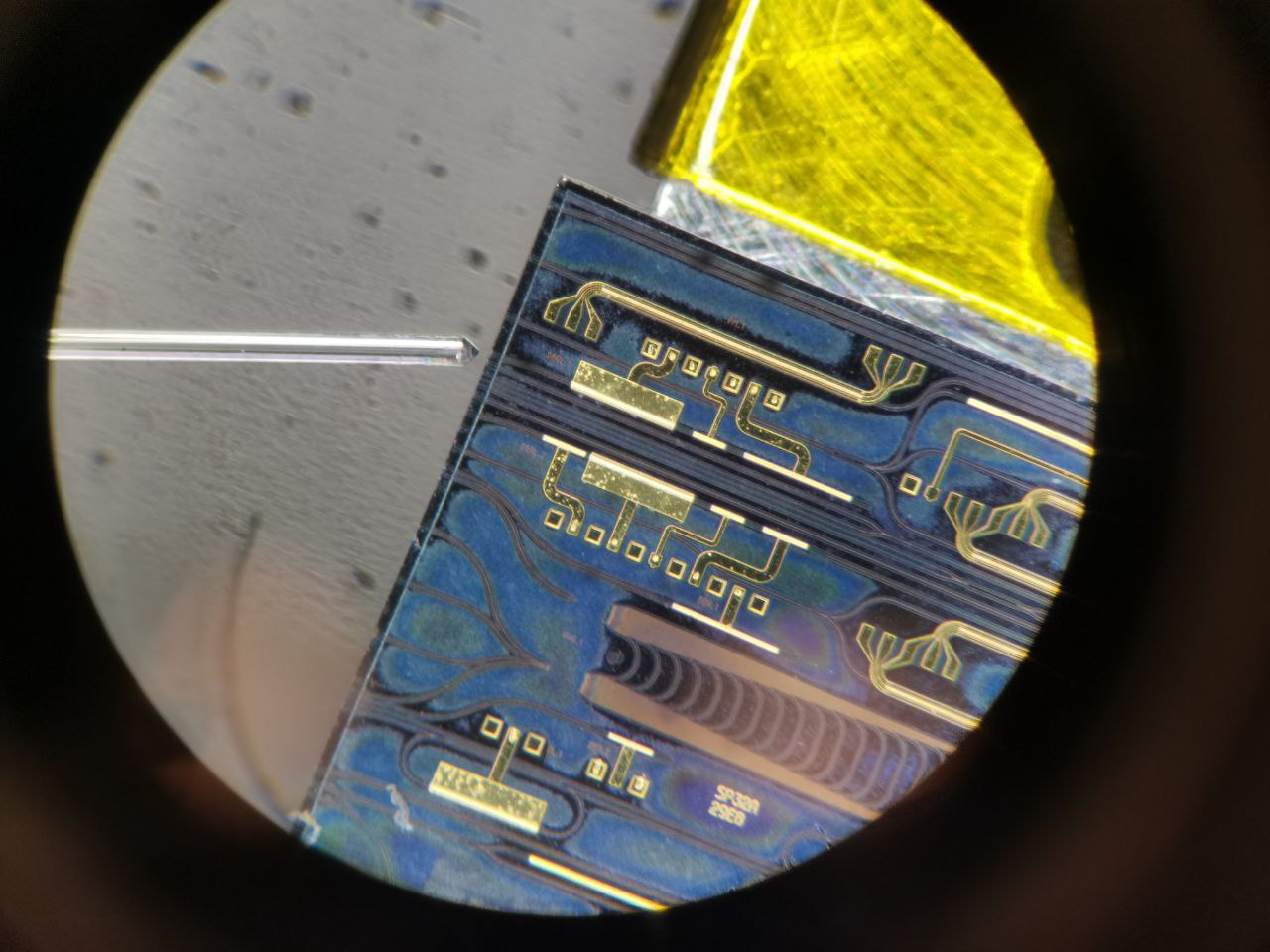 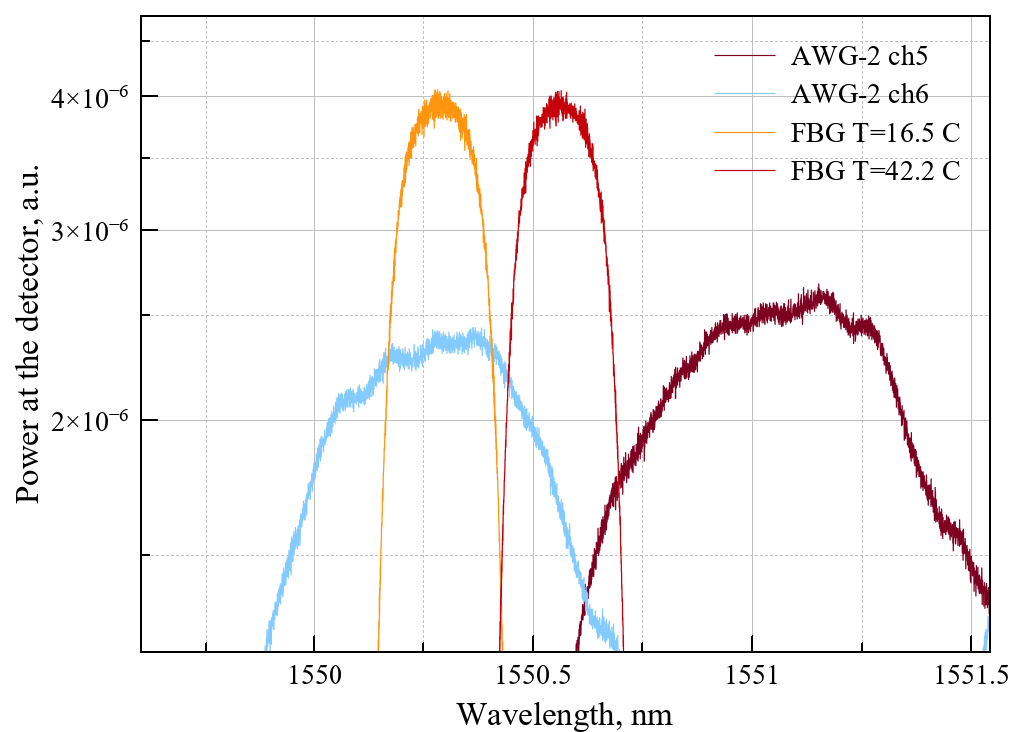 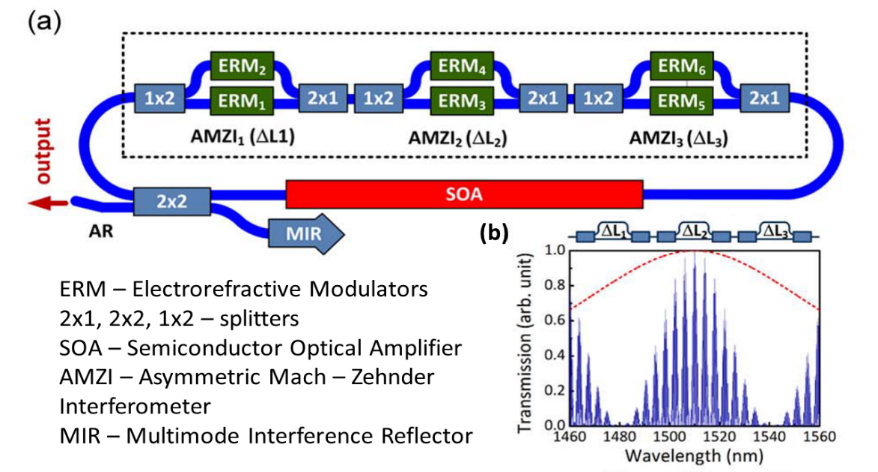 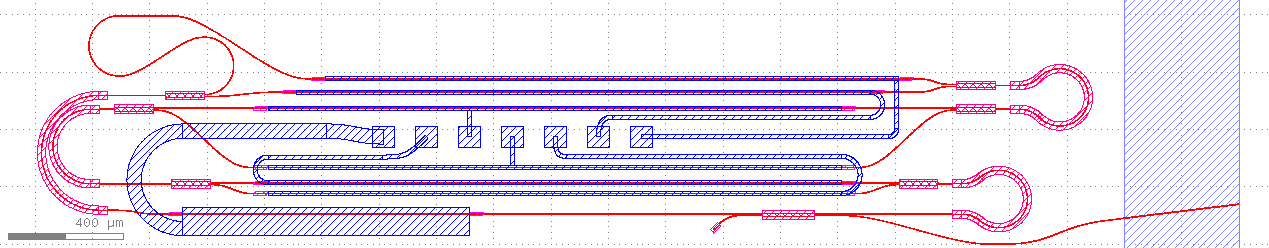 3
Будущее
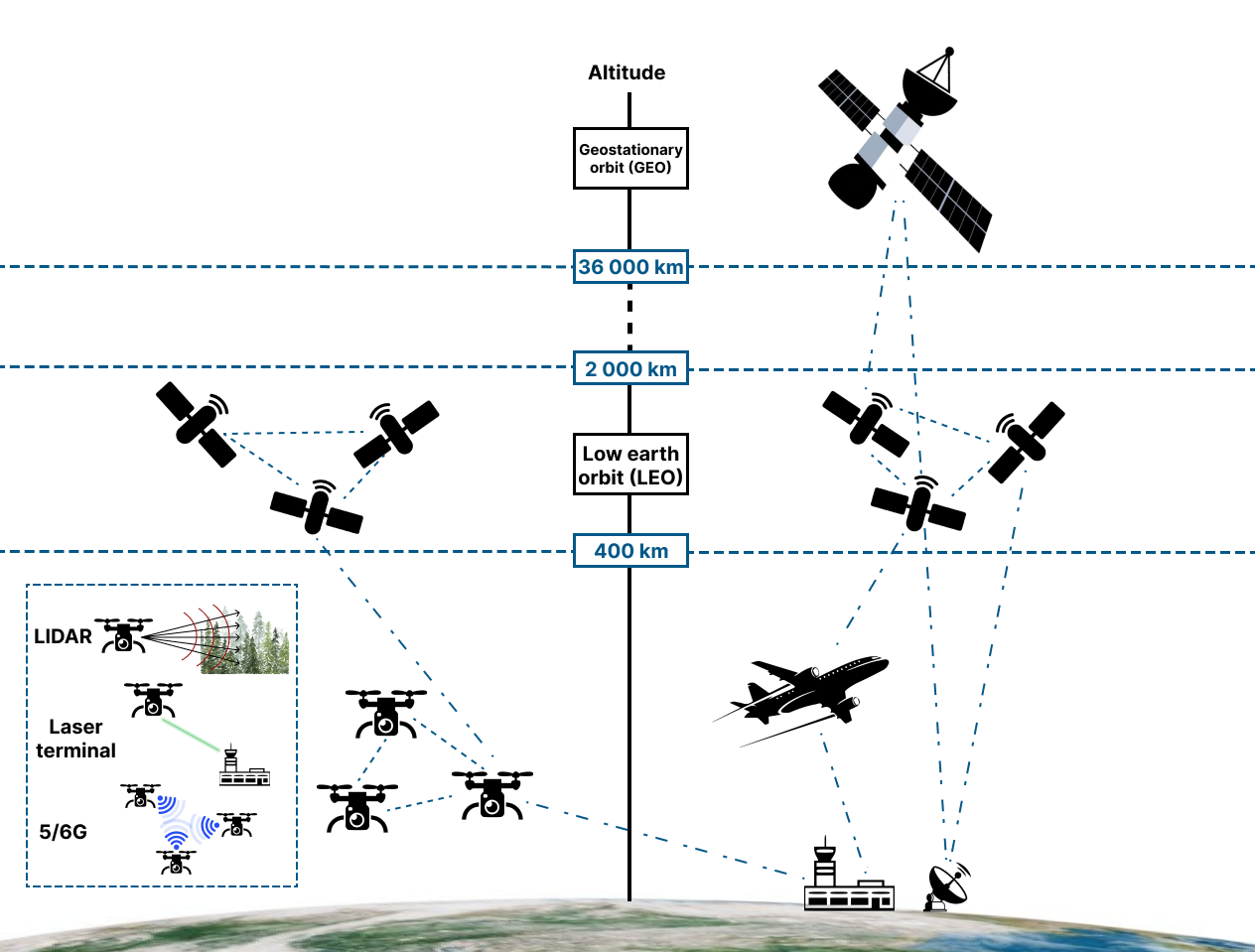 Возможность реализации единой информационной среды между авиакосмическими аппаратами и наземными станциями благодаря высокоскоростным системам бортовой и лазерной коммуникации
4
Рынок
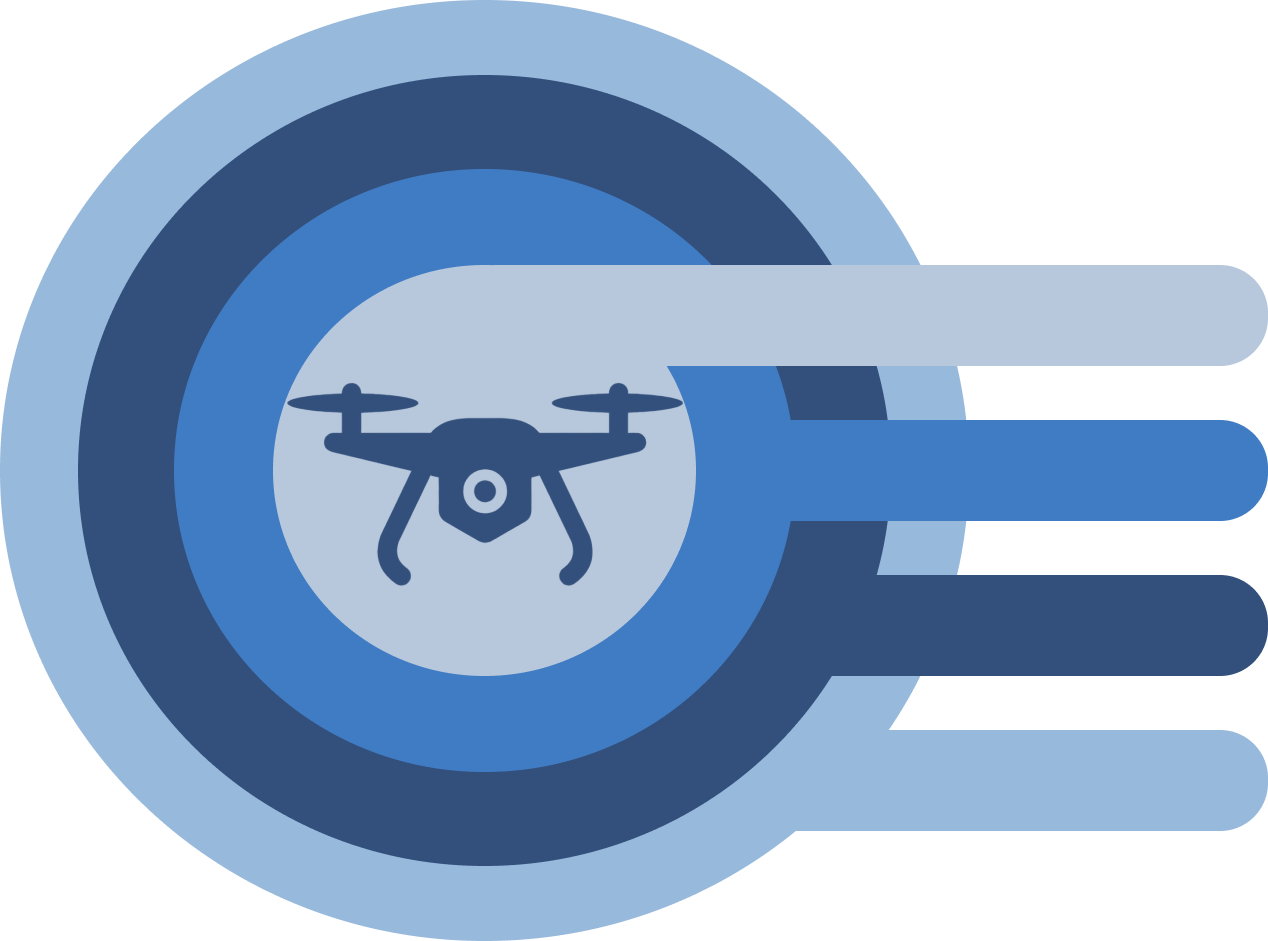 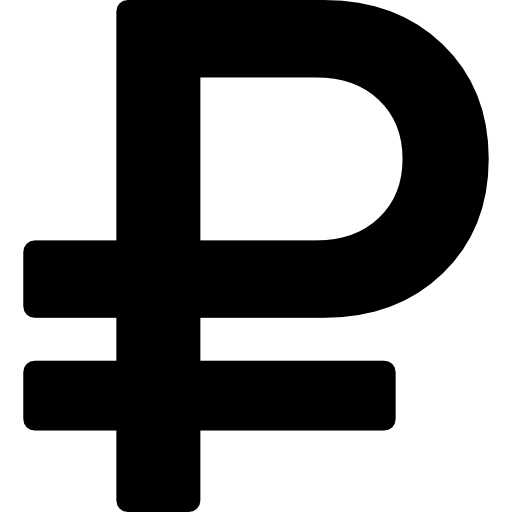 PAM
млрд
50
Среднегодовой темп роста (CAGR) 170%
млрд
5
млн
750
SOM
2030
2021
SAM
млн
525
TAM
год
PAM
[1] https://sk.ru/news/bespilotniki-integriruyut-v-vozdushnoe-prostranstvo-rossii/
[2] https://sk.ru/news/bespilotnaya-aviaciya-stanet-sistemoobrazuyushej-otraslyu/
[3] https://www.vedomosti.ru/economics/news/2023/05/20/976019-minpromtorg
5
Анализ конкурентов
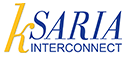 Самолеты
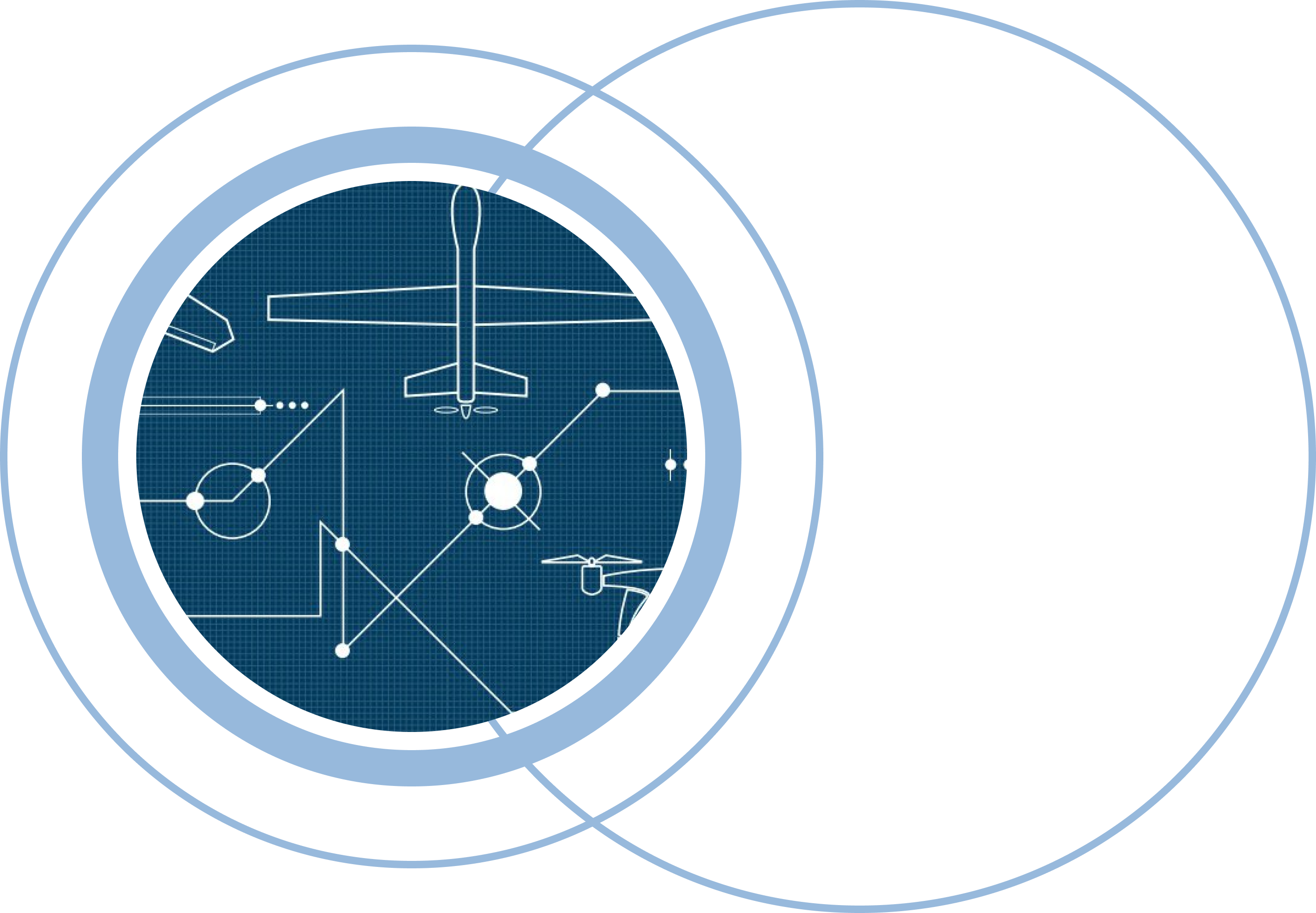 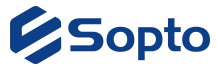 Беспилотные авиационные системы
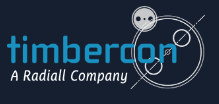 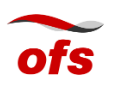 Коммуникации
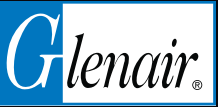 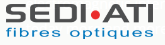 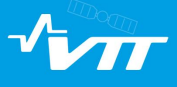 Низкоорбитальные спутники
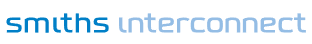 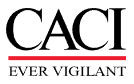 6
Анализ 4P
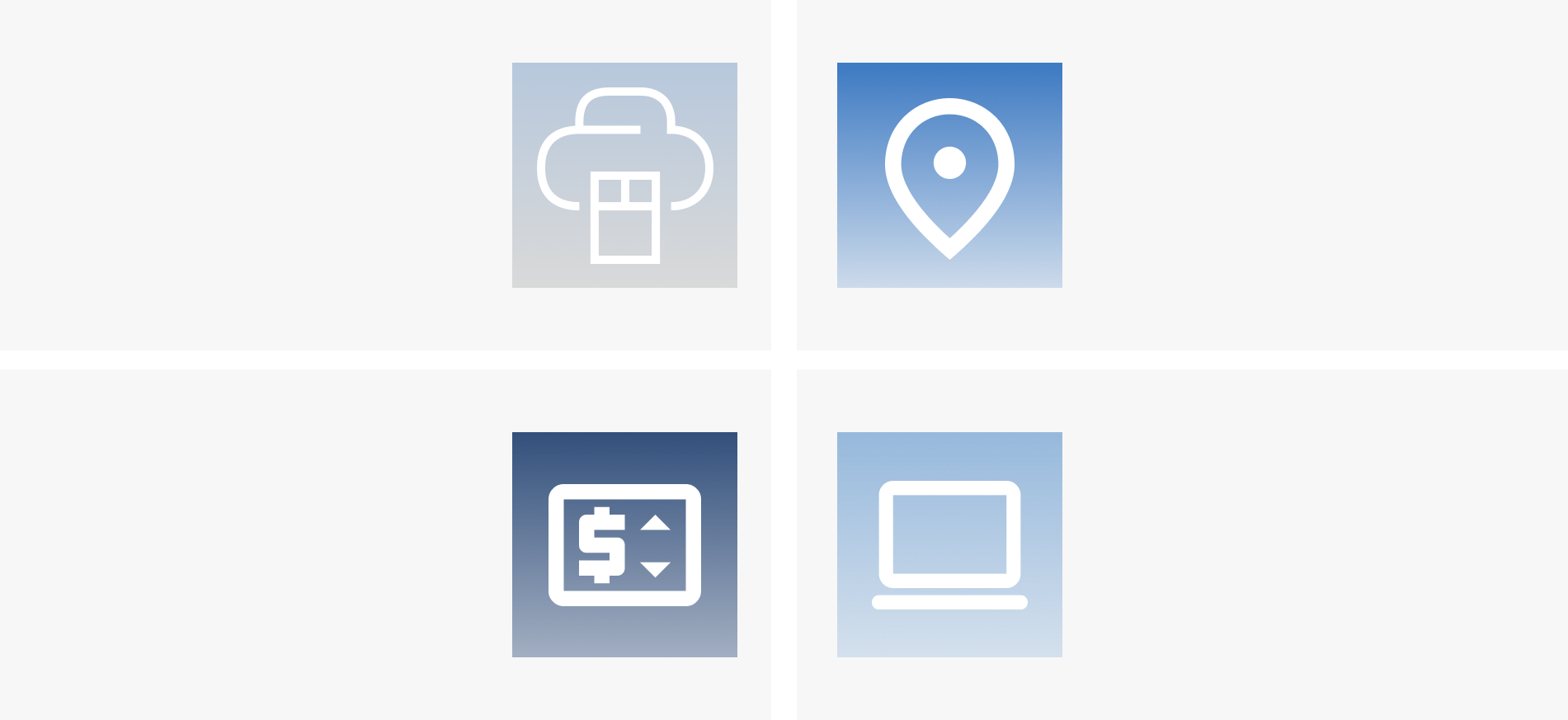 Place
Product
Оптоволоконная система бортовой коммуникации для
БАС
Спутников
Самолетов
Партнерские соглашения с производителями
Price
Promotion
Существенно зависит от уровня интеграции оптоволоконных компонентов чип
Научно-технические выставки и конференции
7
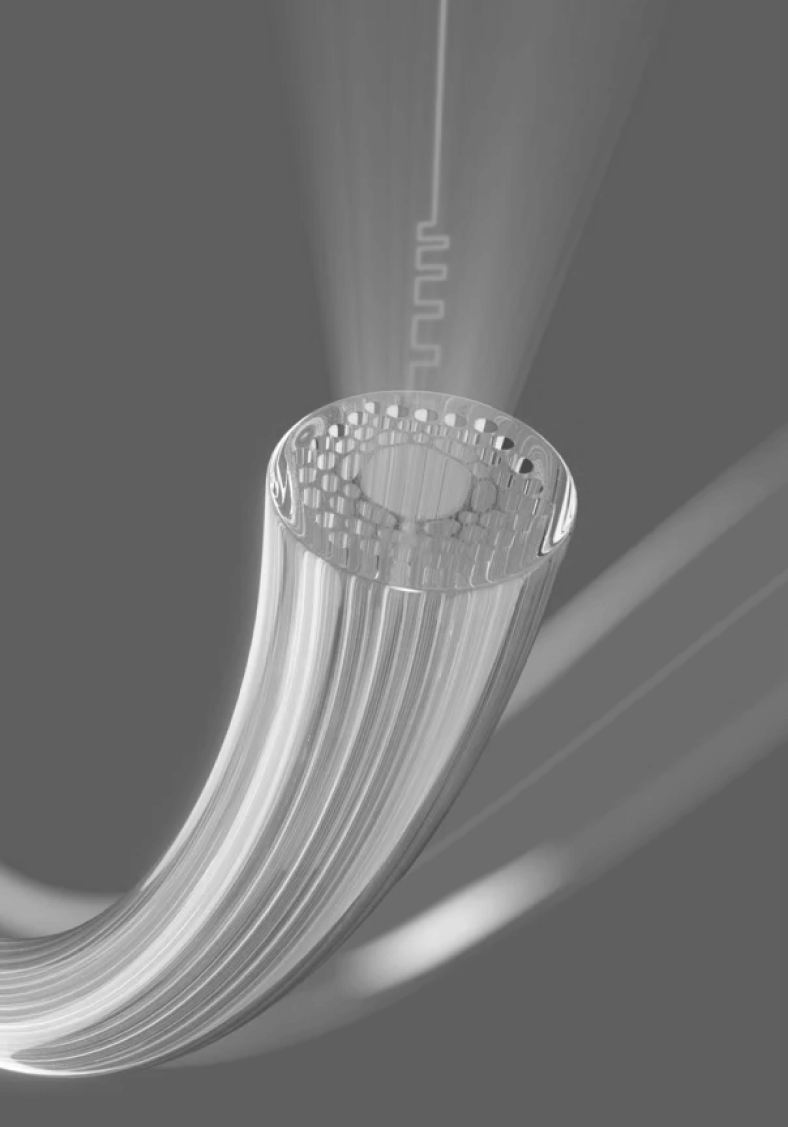 Визуализация пути клиента
Степень удовлетворения
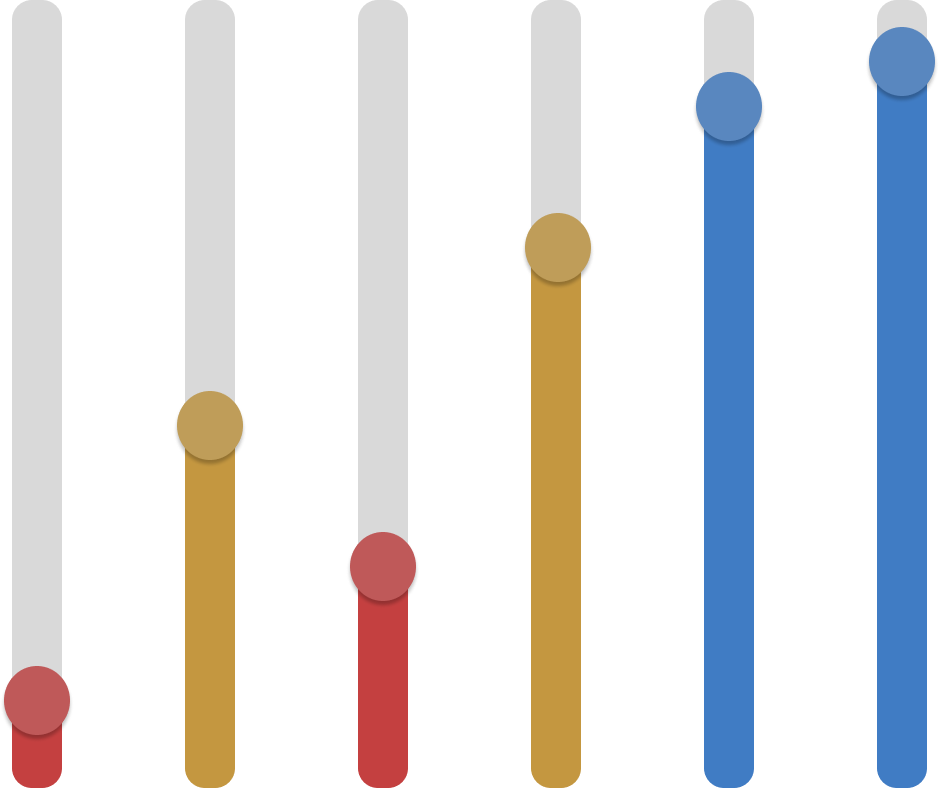 Принятие решения
Покупка
Использование
Обслуживание
Рассмотрение
Осведомление
8
План реализации проекта
Выявление проблемы
Оценка размера рынка
Сегментация рынка
Анализ конкурентов 
Позиционирование бренда
Брендинг
Демонстрация концепции продукта
Создание прототипа
Расширение линейки продуктов (модули лазерной связи в свободном пространстве, сенсорики, 5G/6G)
Расширение рынков сбыта (кастомизация продукта для использования в космосе и авиации)
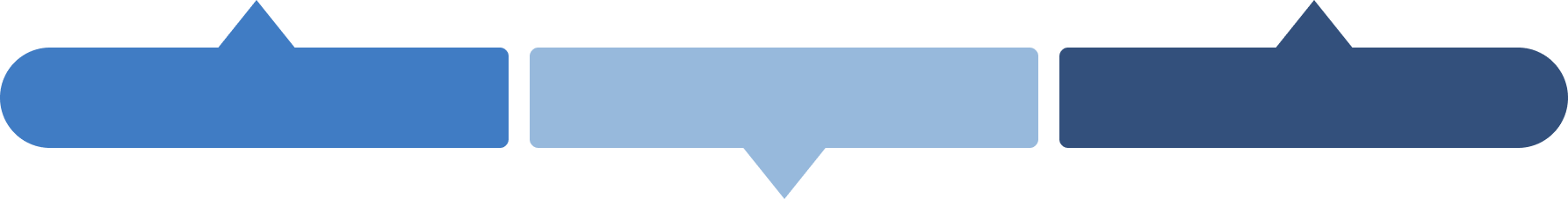 2023-2024
2024-2025
2025-2026
Получение статуса резидента проекта «Сколково»
Защита интеллектуальной собственности
Продвижение продукта на научно-технических выставках
Кастомизация продукта под конечных пользователей
Коммерциализация продукта
9
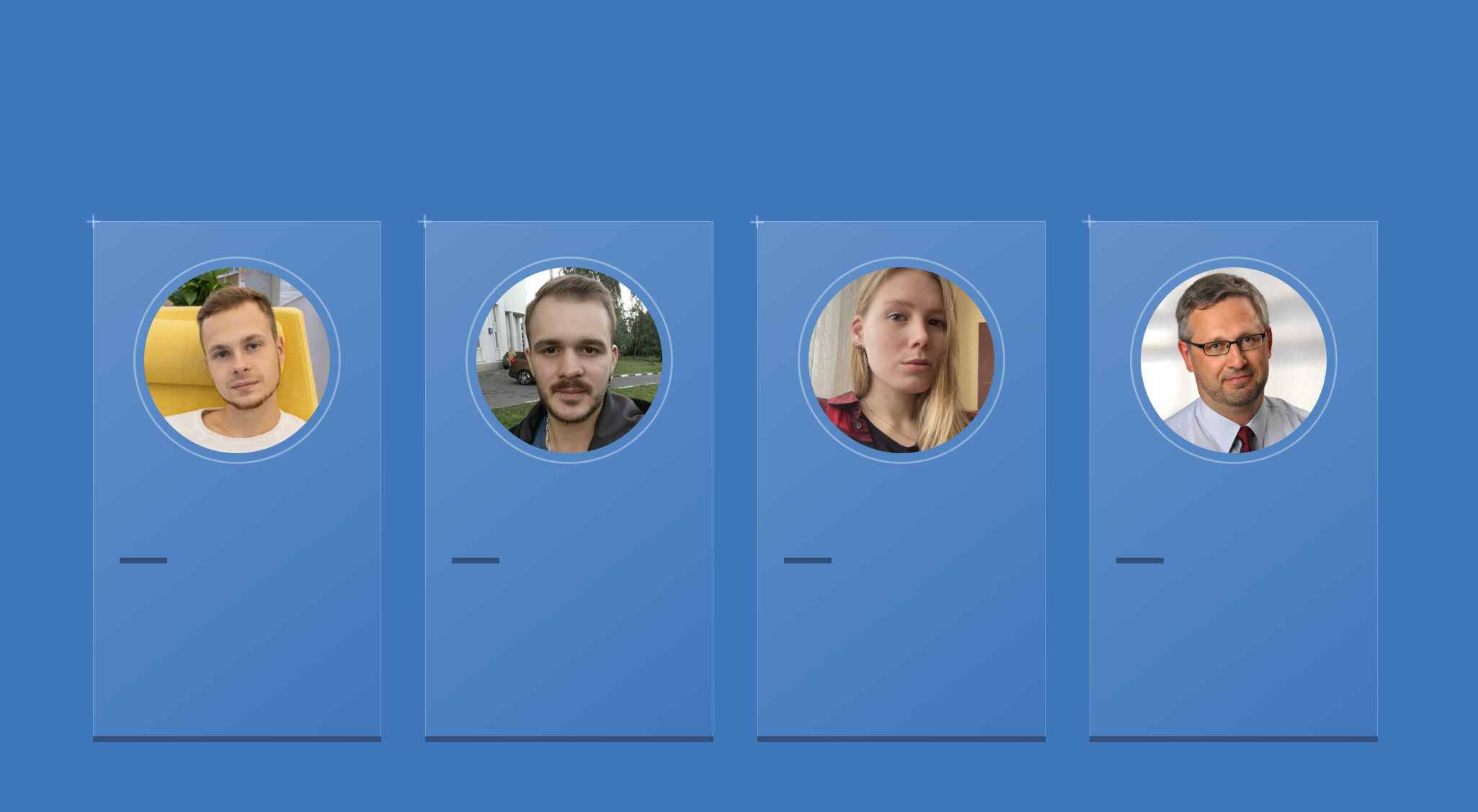 Команда
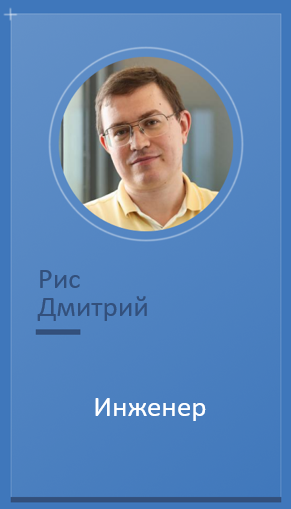 Малахов 
Кирилл
Казаков
Иван
Барма 
Дарья
Шипулин
Аркадий
CEO
Инженер

PhD-1, Физика
COO
Менеджер

PhD-1, Материалы
CTO
Исследователь

PhD-4, Физика
Эксперт


Full prof.
10
Письма поддержки
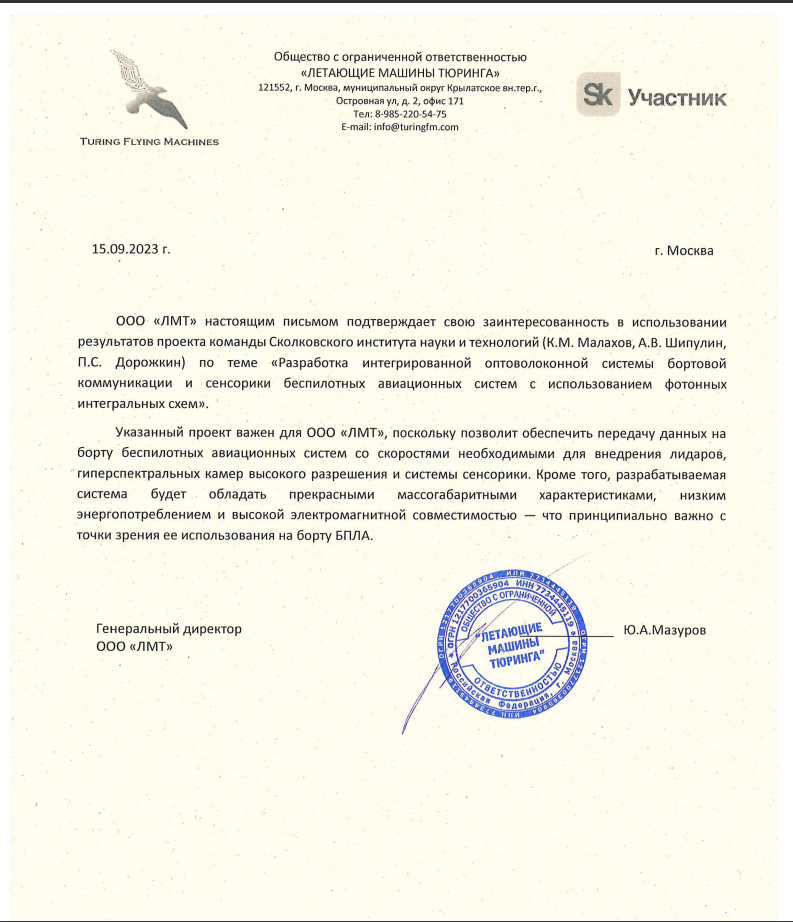 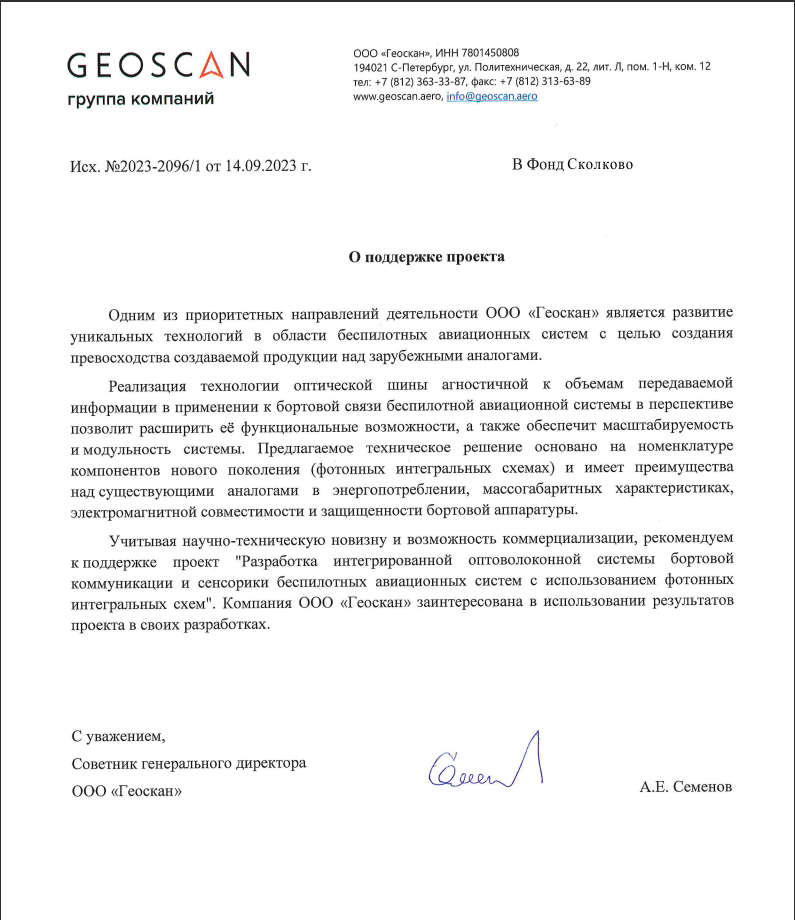 11
Контакты
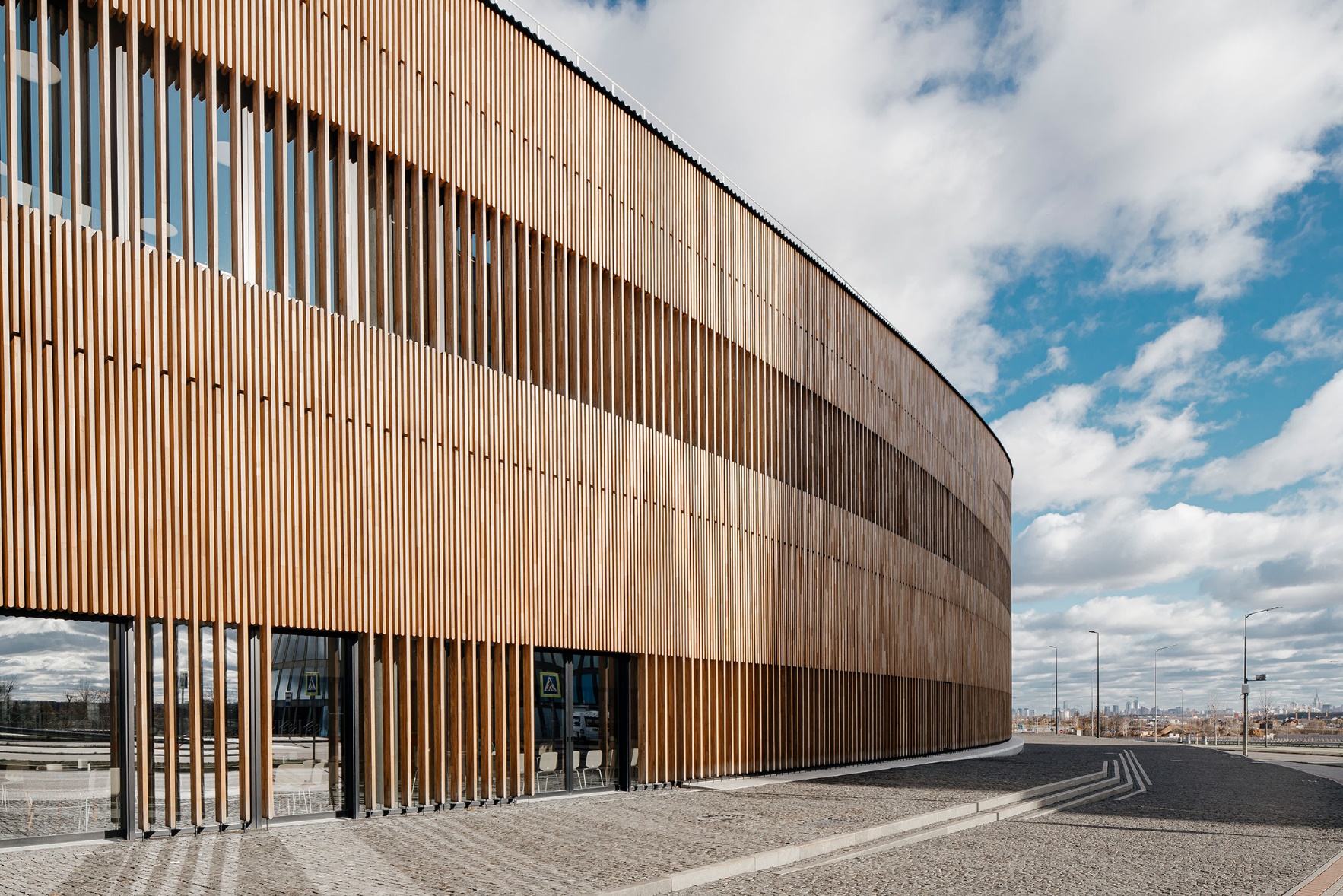 Почта
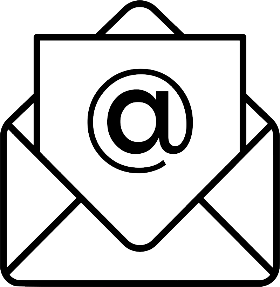 Kirill.Malakhov@skoltech.ru
Телефон
Соц. сети
+7(967)250-55-83
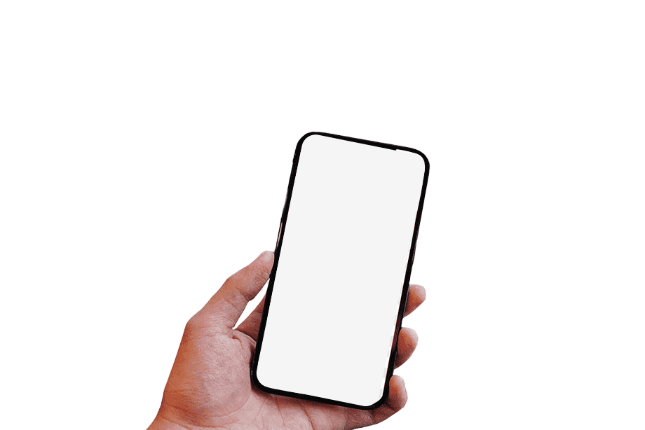 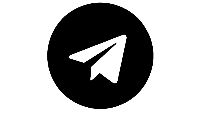 @kmalakhov
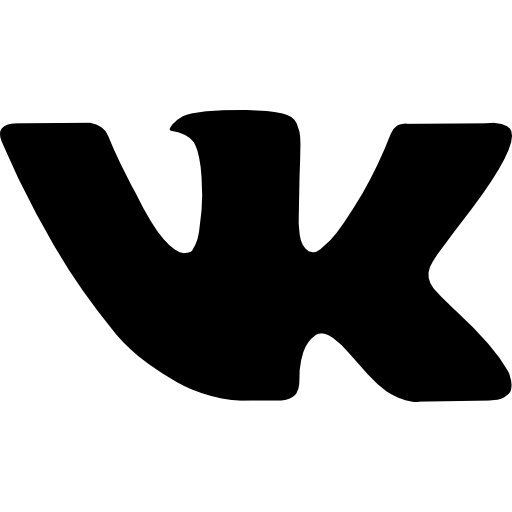 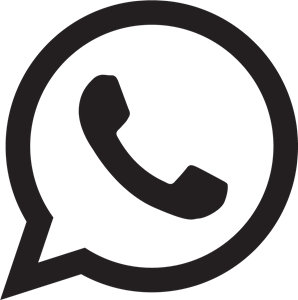